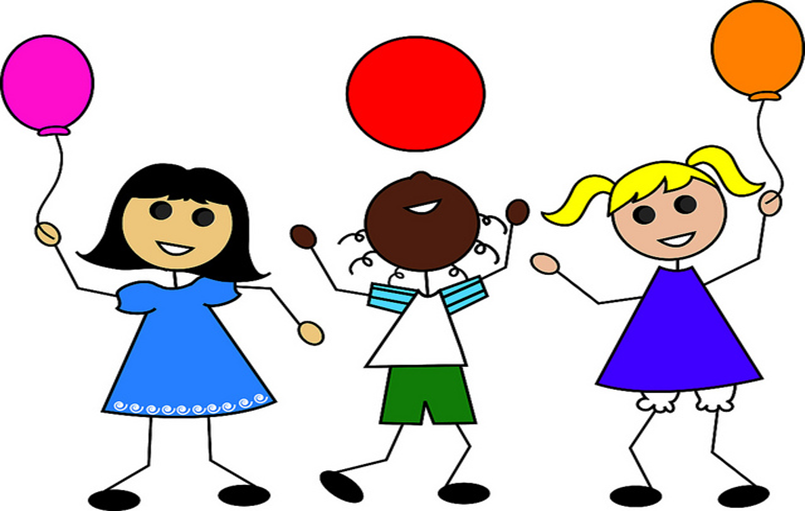 স্বাগতম
শিক্ষক পরিচিতি
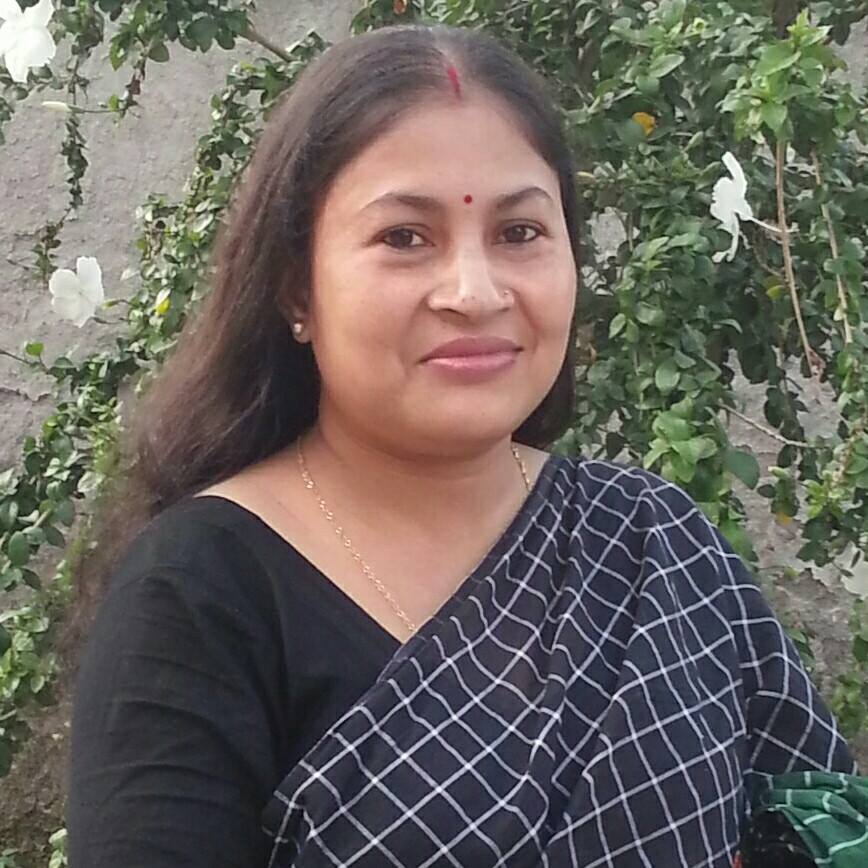 মিতু অধিকারী
সহকারী শিক্ষক 
(সামাজিক বিজ্ঞান)
উমাচরণ সার্বজনীন উচ্চ বিদ্যালয়
কোটালীপাড়া, গোপালগঞ্জ
শ্রেণিঃ   অষ্টম 
বিষয়ঃ  বাংলা ১ম পত্র 
কবিতাঃ নারী   
পৃষ্ঠাঃ ১০৮
পাঠ শিরোনামঃ
নারী
কাজী নজরুল ইসলাম
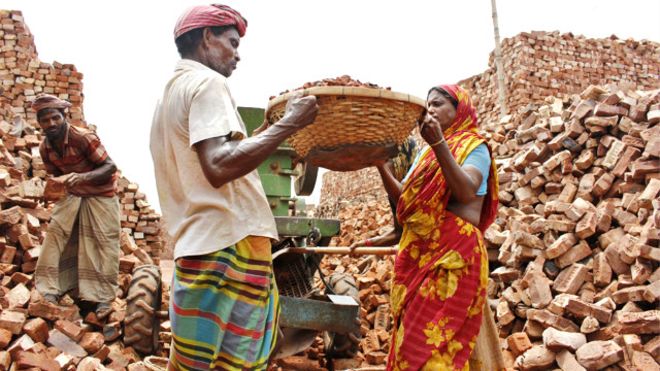 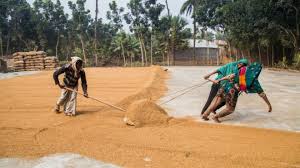 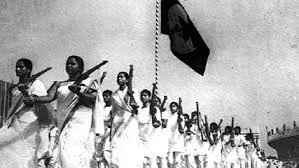 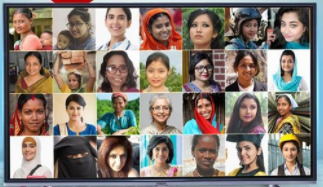 শিখনফলঃ
এ পাঠ শেষে শিক্ষাথীরাঃ-
“নারী” কবিতাটি শুদ্ধ উচ্চারণে আবৃত্তি করতে পারবে।
নারীর অবদান ও মর্যাদার  প্রতি শ্রদ্ধাশীল হবে।
 কবির জন্ম ও মৃত্যু সাল বলতে পারবে ।
কবি পরিচিতিঃ
জন্ম-১৮৯৯ সাল।                                    মৃত্যুঃ ১৯৭৬ সাল
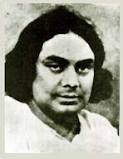 কাজী নজরুল ইসলাম
বিখ্যাত গ্রন্হ গুলো:  অগ্নিবীণা,সাম্যবাদ, চক্রবাক ইত্যাদি।
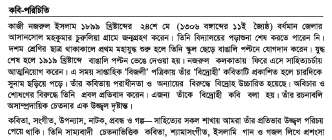 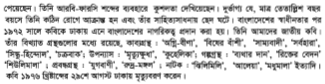 কঠিন  শব্দ ও অর্থগুলো জেনে নিই।
সাম্য-                    সমতা
মহীয়ান –              সুমহান
রণ-                       লড়াই
ডঙ্কা- 			জয়ঢাক
পীড়া- 			বেদনা
আদর্শ পাঠঃ কবিতা আবৃত্তি শুনব।
মূল্যায়নঃ
“বিদ্রোহী” কবিতাটি প্রথম কোন পত্রিকায় প্রকাশিত হয়?
বিদ্রোহী কবি কাজী নজরুল ইসলামকে কত সালে নাগরিকত্ব ও একুশে পদক প্রদান করা হয় ?
ডঙ্কা শব্দের অর্থ কী?
বাড়ির কাজঃ
বিদ্রোহী কবি কাজী নজরুল ইসলাম এর জন্ম ও মৃত্যু সাল লিখ। 
 বিদ্রোহী কবি কাজী নজরুল ইসলাম এর ৫ টি কাব্যগ্রন্থের নাম লিখ।
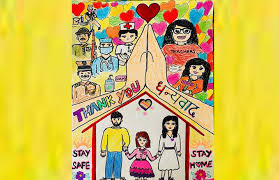 দধন্যবাদ
দধন্যবাদ